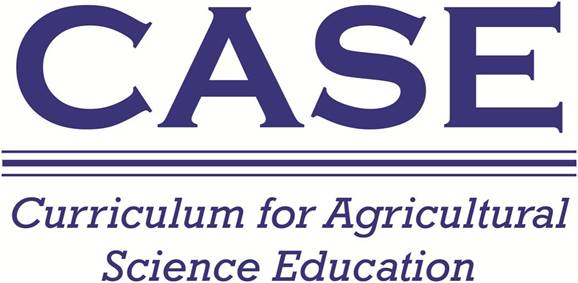 Integrating STEM into your programthrough CASE
2012 NJ Fall Agricultural Education Conference

Presenters:
Lisa Moschera – Middlesex County Vocational School
Erik Fargo – Somerset County Vocational & Technical High School
Where it began
The Council
NAAE
STEM
Project Lead the Way
[Speaker Notes: 21st century ag education high demand high skill high wage careers- perkins driven]
CASE lesson  modalities
All labs are student directed
Responsibility and engaging
Activities
Most guided
Projects
Less guiding, more student directed, problem solving skills
Problems
Least guided, most student directed, strongly focused on problem solving and creativity
[Speaker Notes: Show examples 2.1.5, 3.2.3, 6.4.2]
How it works
Sequencing
Spiraling
Previous lessons, units, & courses build foundation for more advanced lessons
Difficult to “plug & play”
Pacing
Plant 163 days
Articulation
Pathways
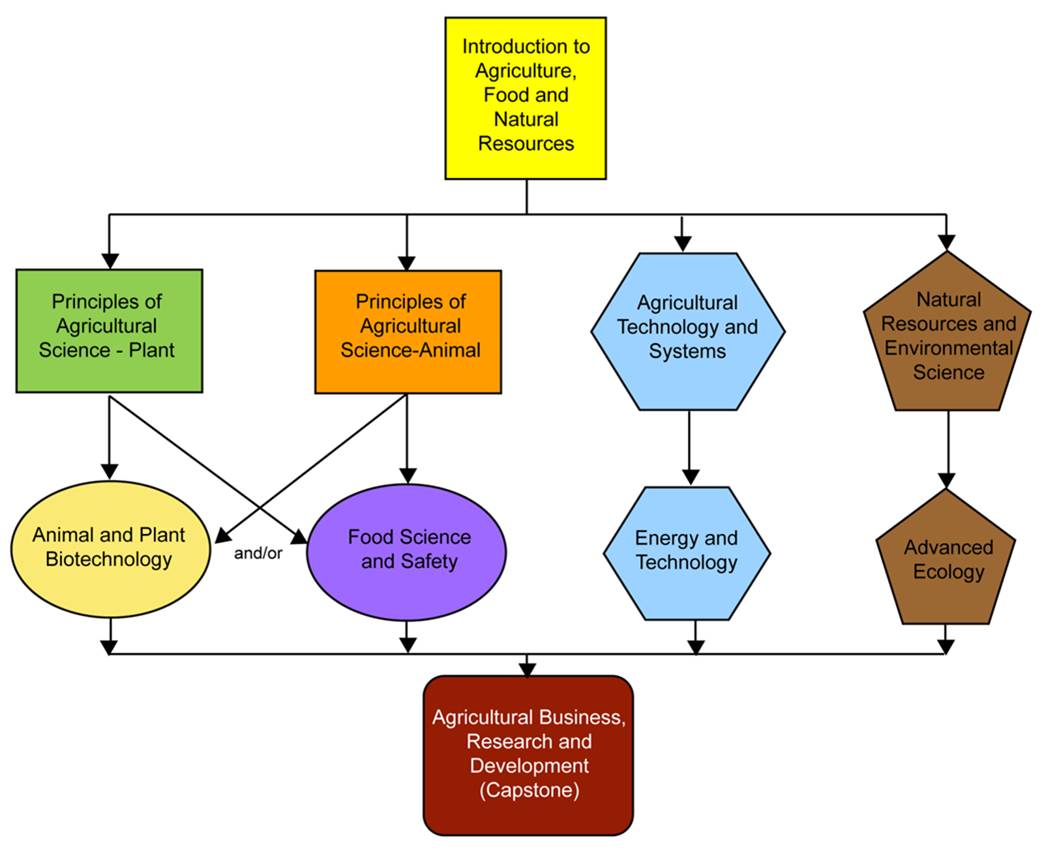 CASE Schools
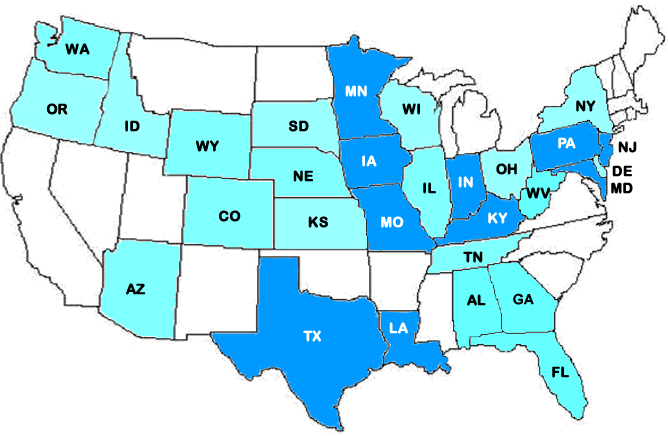 In 2009, schools began implementing CASE into their programs. In four years, 417 teachers and 338 schools from 29 states are using CASE.
[Speaker Notes: Mention lab notebooks for biotech
Pacing for year important
Assessments – national tests will have developed end of program.]
NJ DOE & Rutgers support
http://www.youtube.com/watch?v=7H2QnLXMats
Animal & Plant Biotechnology
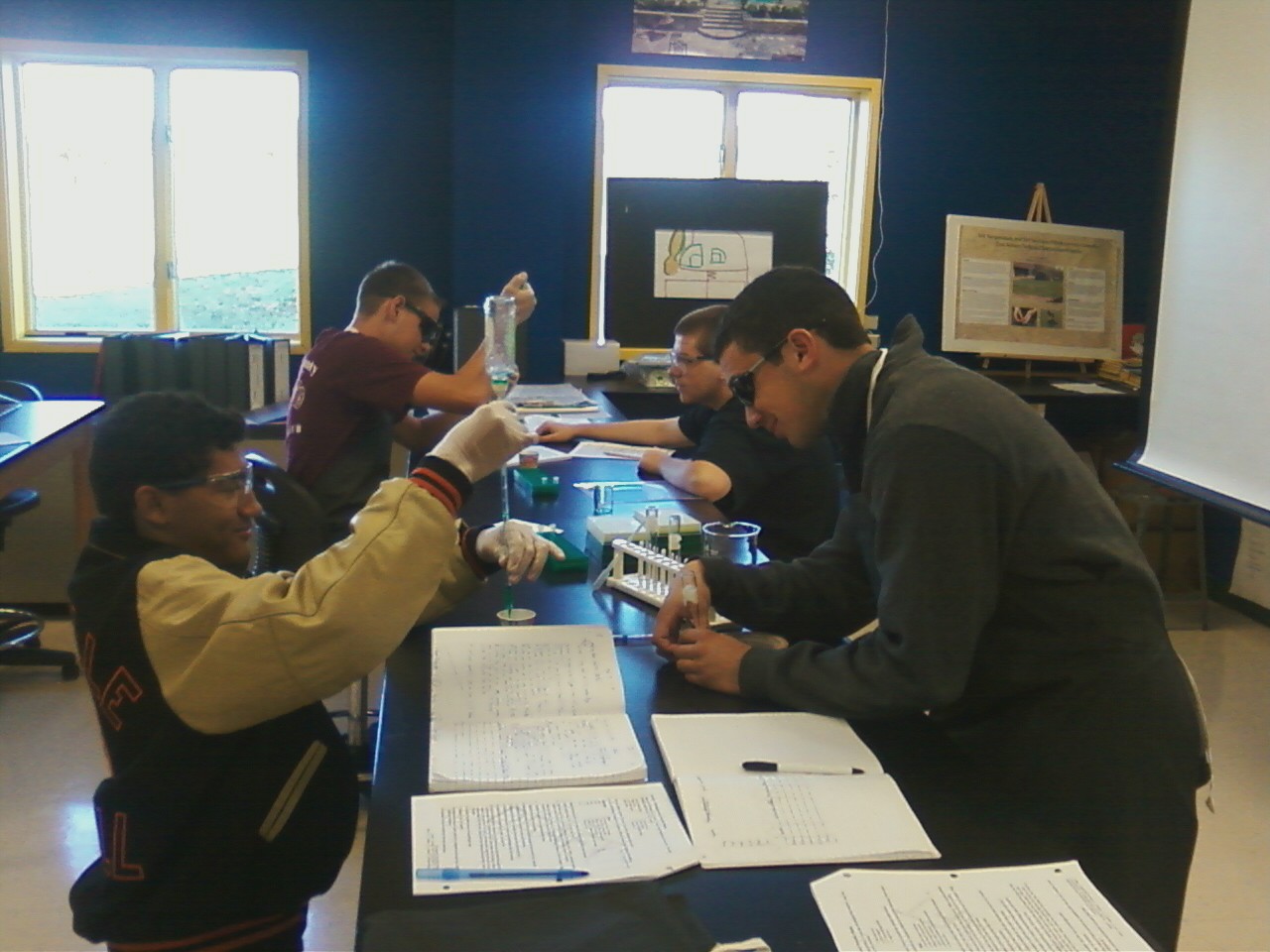 Structure
Five Units
Intro
DNA
Protein
Ag Biotech
Research
Concepts
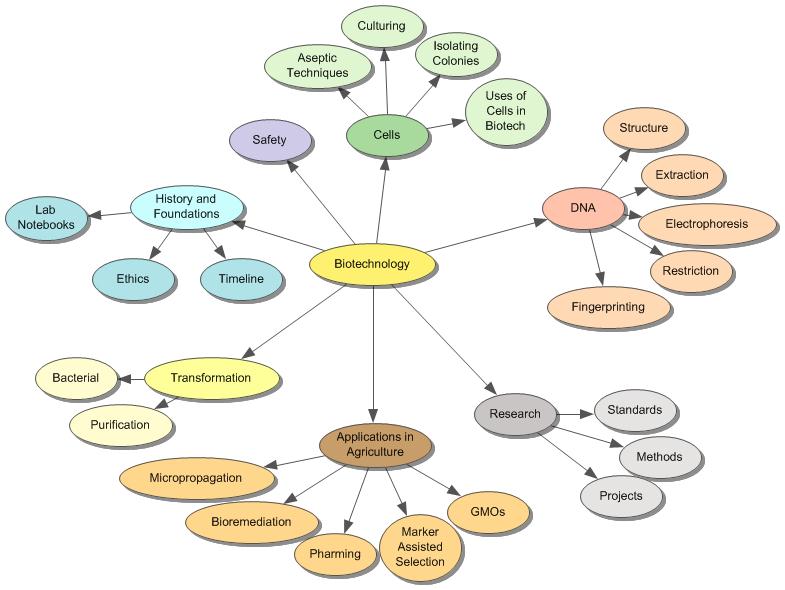 Biotech SkillsWorld problem solvers
Micropipetting
Electrohoresis
PCR
Protein Detection
Disease Diagnosis
Create disease resistant crop
Reduce pesticide use
Determine best Sire & Dam for breeding
Determine best pollen & seed parents
Invent biofuel crop
Increase nutrients in food crops
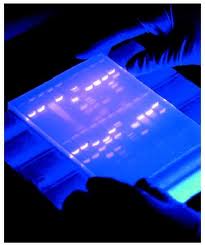 Equipment
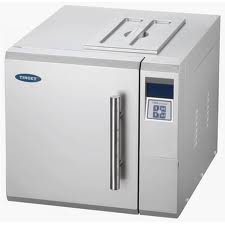 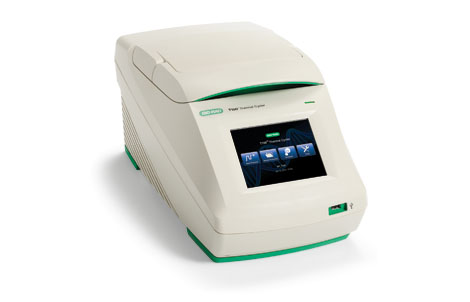 Micropipettes
Centrifuge
Hot water bath
Glassware
Kits
Autoclave
Laminar Flow hood
Thermal Cycler
Storage & Safety
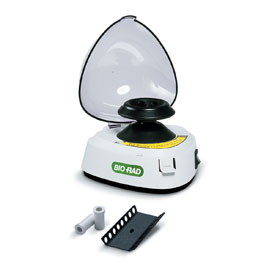 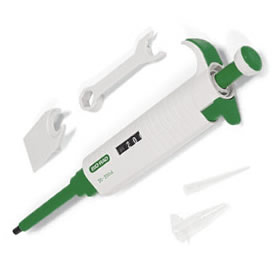 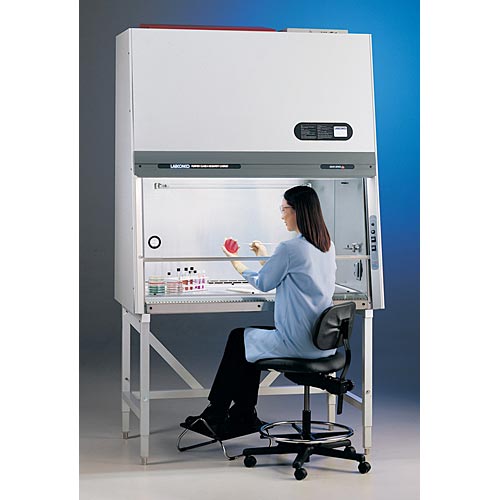 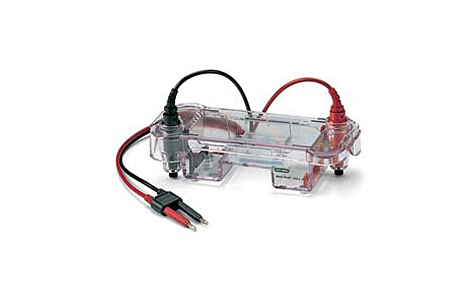 Elevated rigor in other areas
Lab notebooks
Industry standards
 Proper headings
 Purpose
 Procedure – what was done, not activity sheet
 Observations - visual
 Conclusions
 Signatures, date, page numbers
 ToC
 Up to date
 Neat, legible, inclusive, able for others to repeat experiment
SAFETY
100% on safety tests on equipment used
Safety contract/agreement
Wear PPE at all times in the lab
No food, drink, gum
Properly label all containers
Spill kits
Broken glass containers
Sharps containers
Bio-materials
Communication with custodial staff
Most memorable
Ethics
Loading Electrophoresis wells
Biofuels – ethanol production
Transforming yeast with Green Fluorescent Protein
Contact info
Erik Fargo efargo@scvts.net
Lisa Moschera